Connected Learning Summit 2021
Revealing Impacts: 
How does one long-term, statewide field trip program influence a community’s learning ecosystem?
Co-Presenters: Kimberley Preston1 and Amanda Dickes2
1Oregon State University STEM Research Center
2Gulf of Maine Research Institute
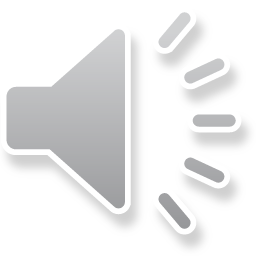 An introduction to Learning Ecosystems

Using the STEM Learning ecosystem theoretical framework to understand community impacts of a field trip

Implementing a mixed method research approach

Insights and challenges thus far

Concluding thoughts
What you can expect from this presentation:
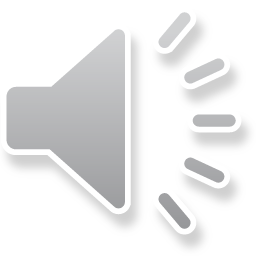 ‘Ecosystems’ as a metaphor for STEM learning
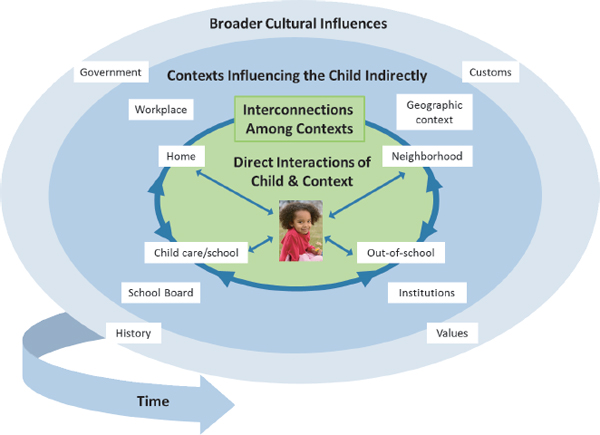 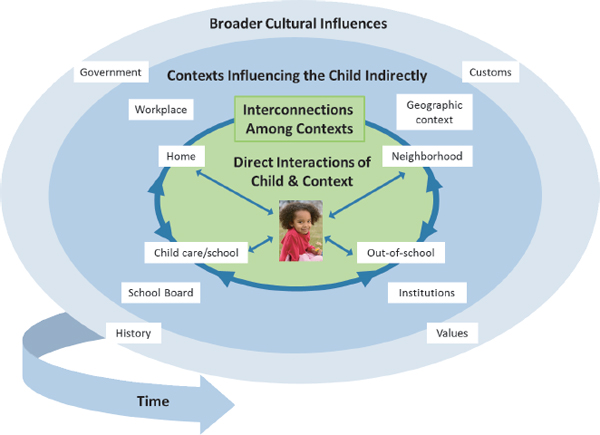 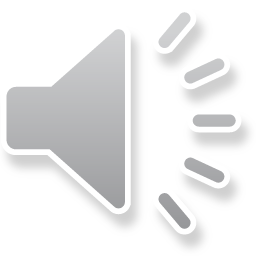 NRC (2015), adapted from Liben (2014)
STEM Learning Ecosystems can help us understand learning pathways
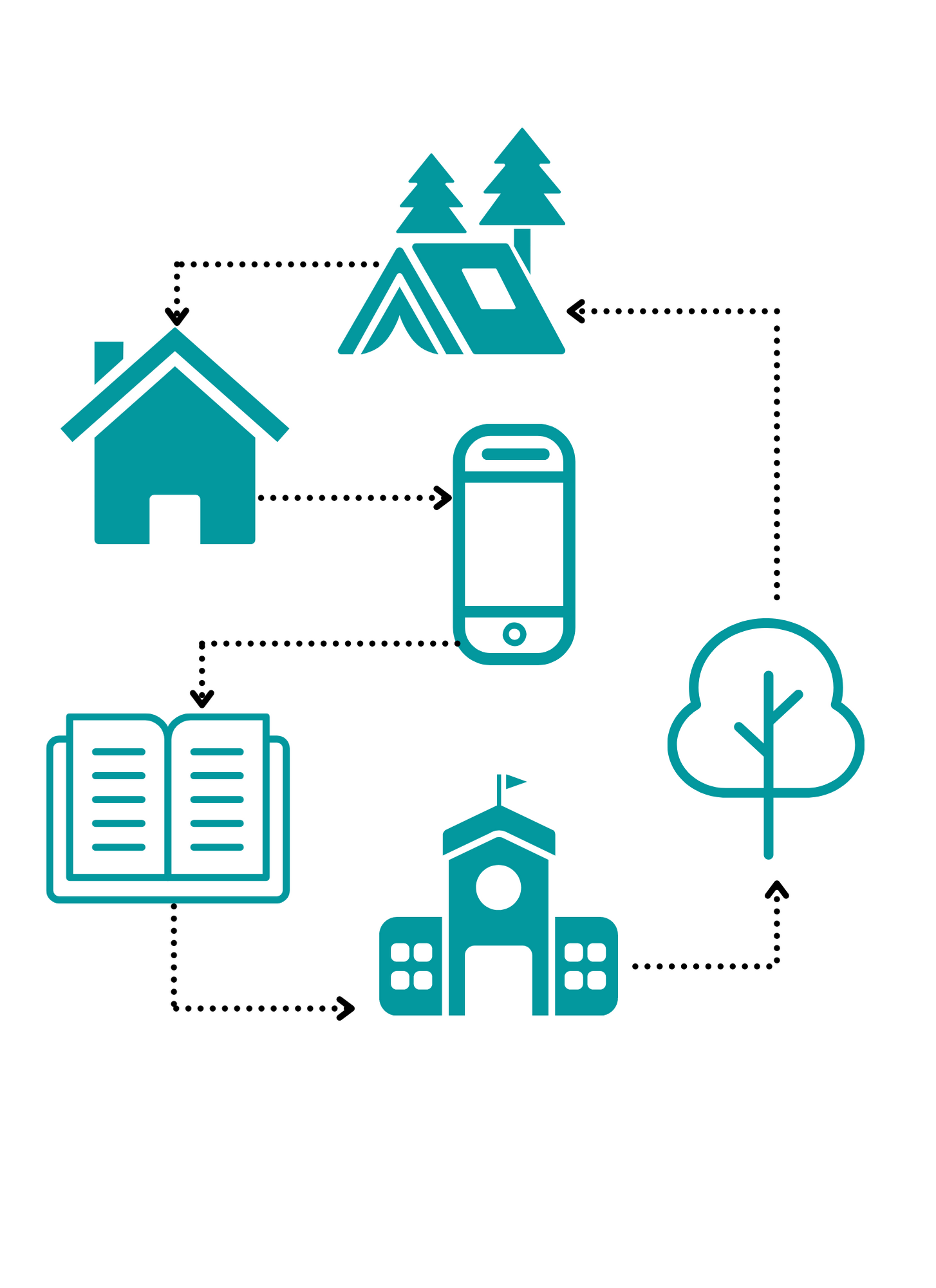 STEM Pathways
STEM Resources
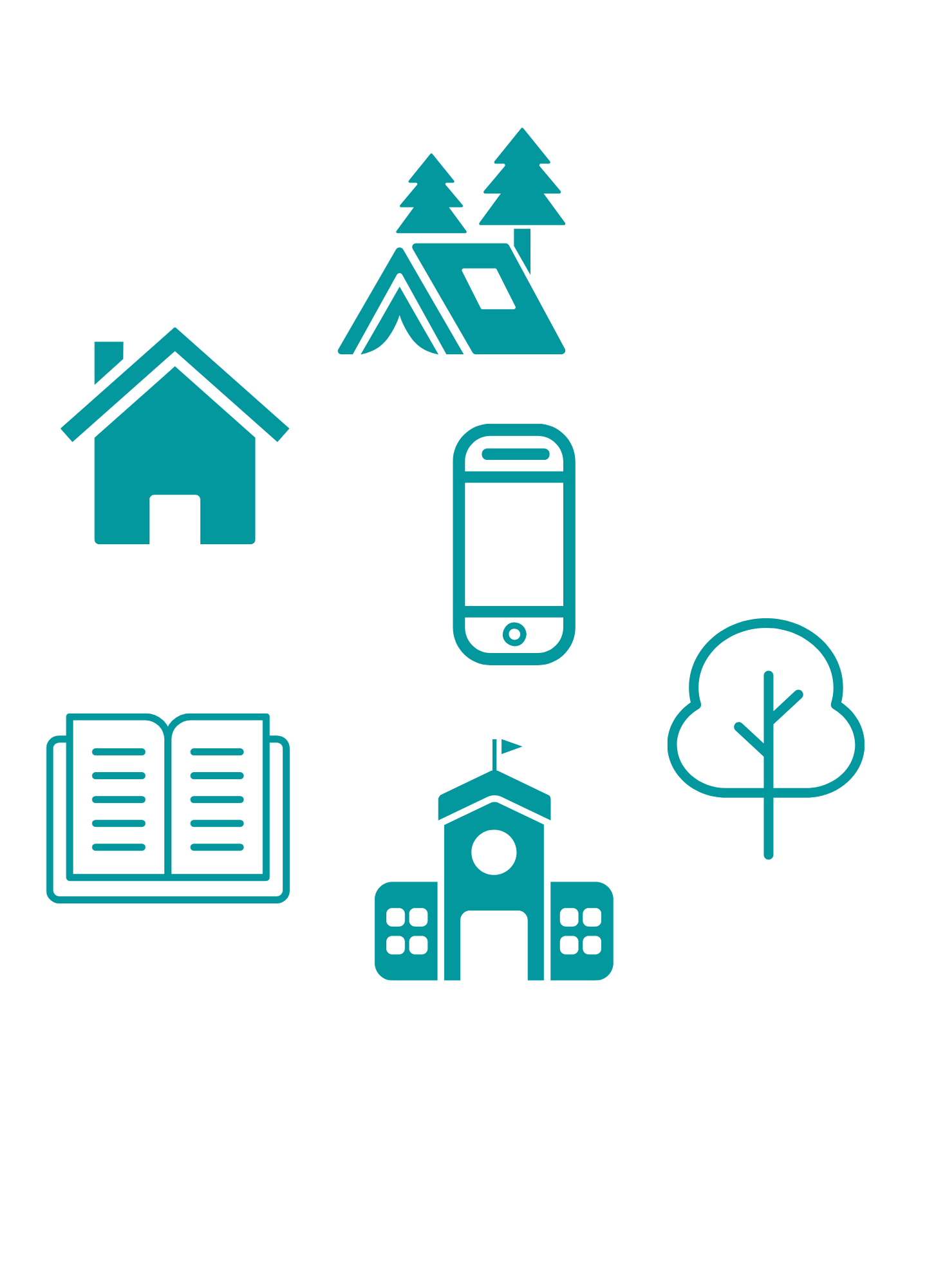 Family
Camp
Institutions
Camp
Geography
Family
Home
Values
Home
Media
Media
Park
Park
Prior knowledge
Library
Prior knowledge
Library
Values
Geography
School
School
Institutions
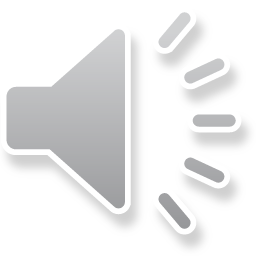 Field trips are promising mechanisms for connecting formal and informal STEM learning
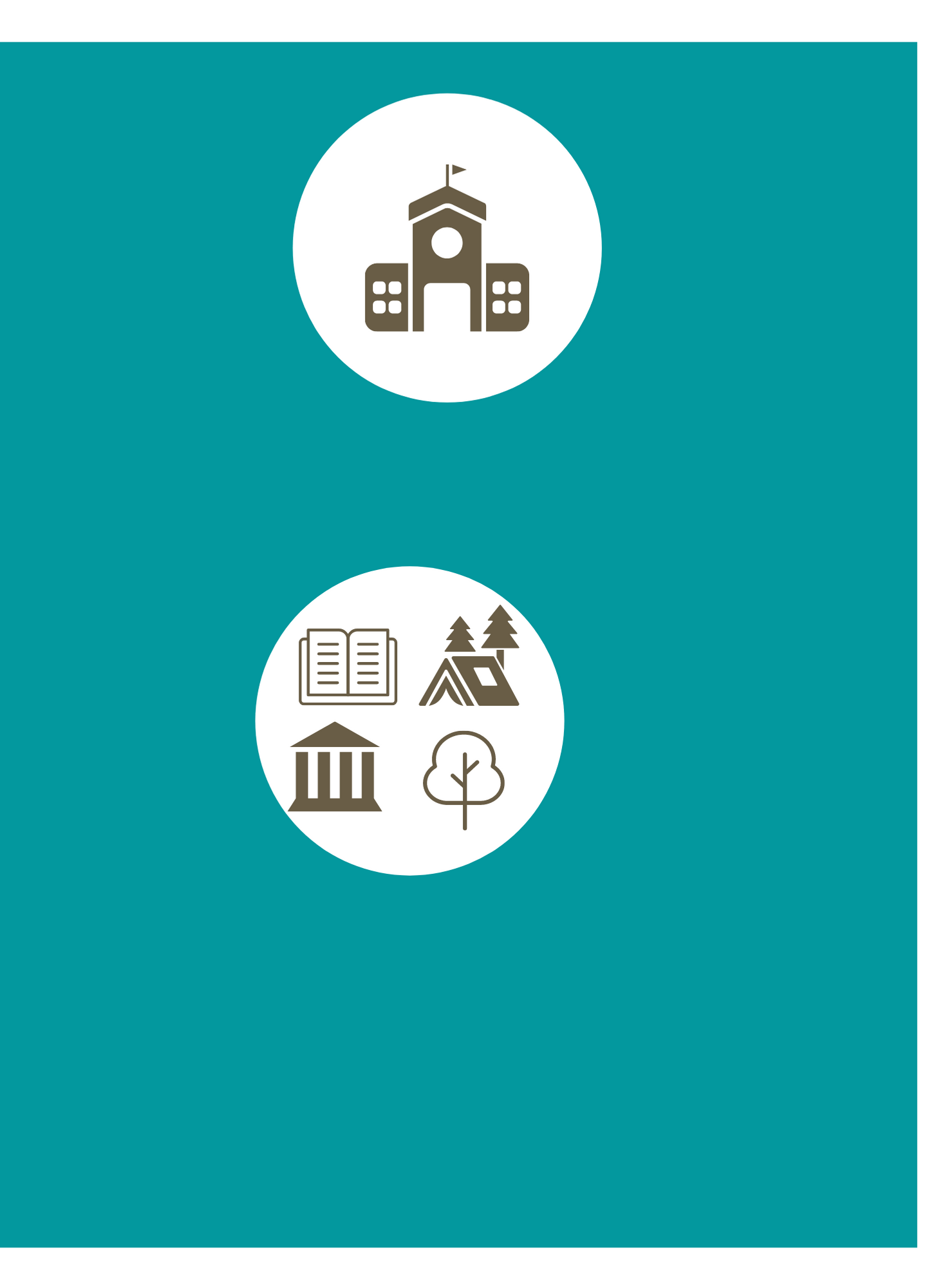 In the classroom
Out-of-the classroom
Field Trip
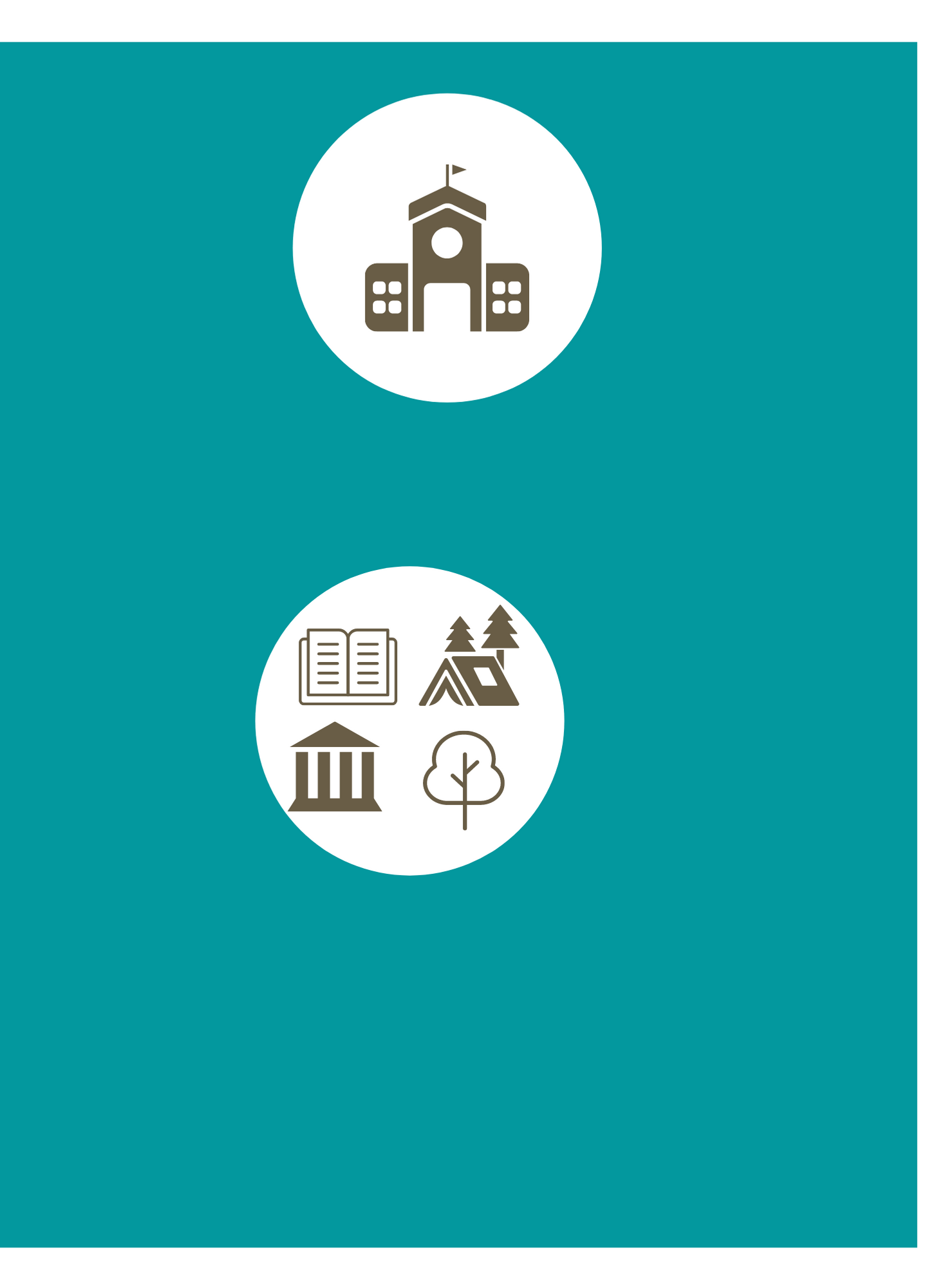 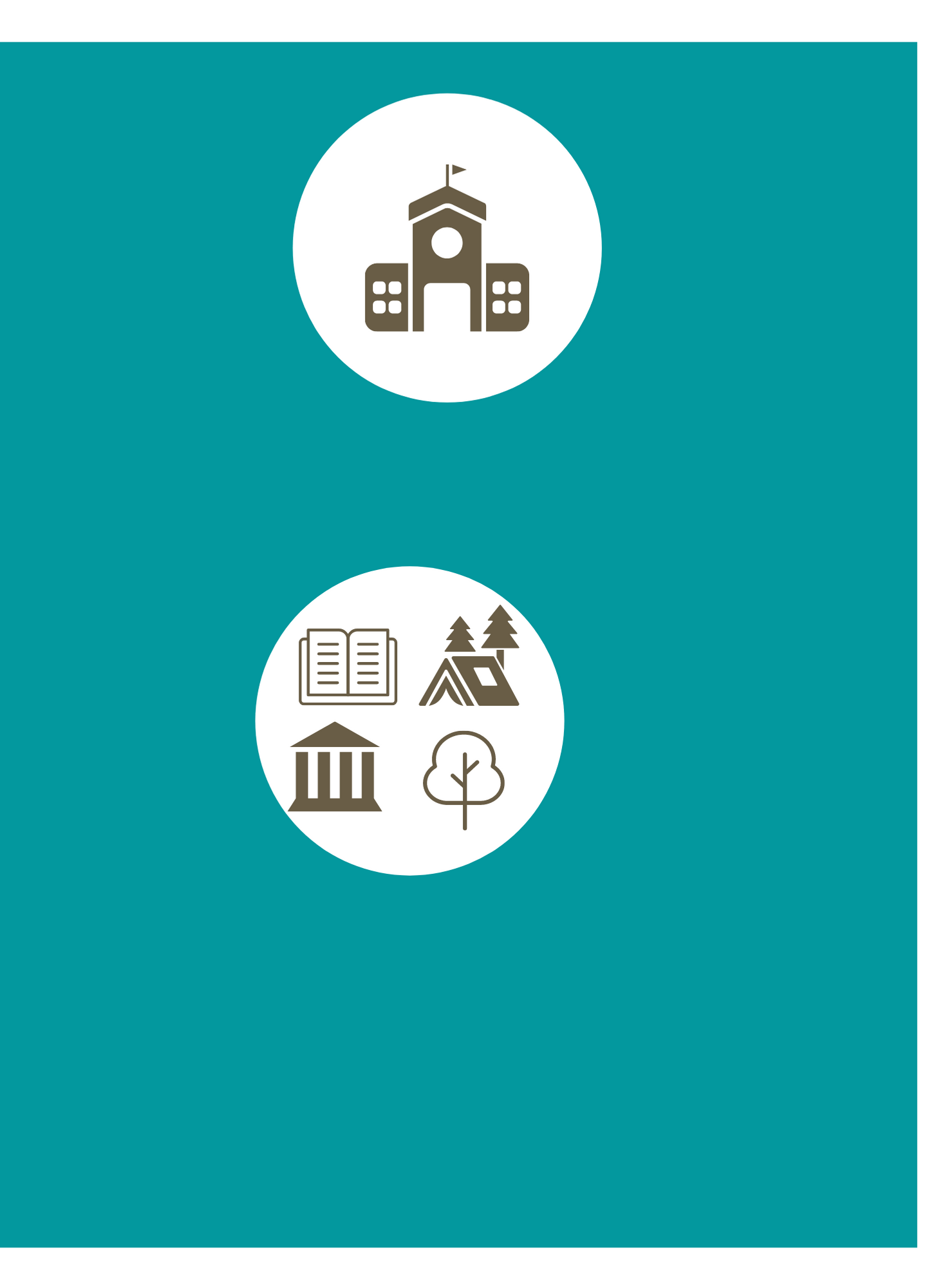 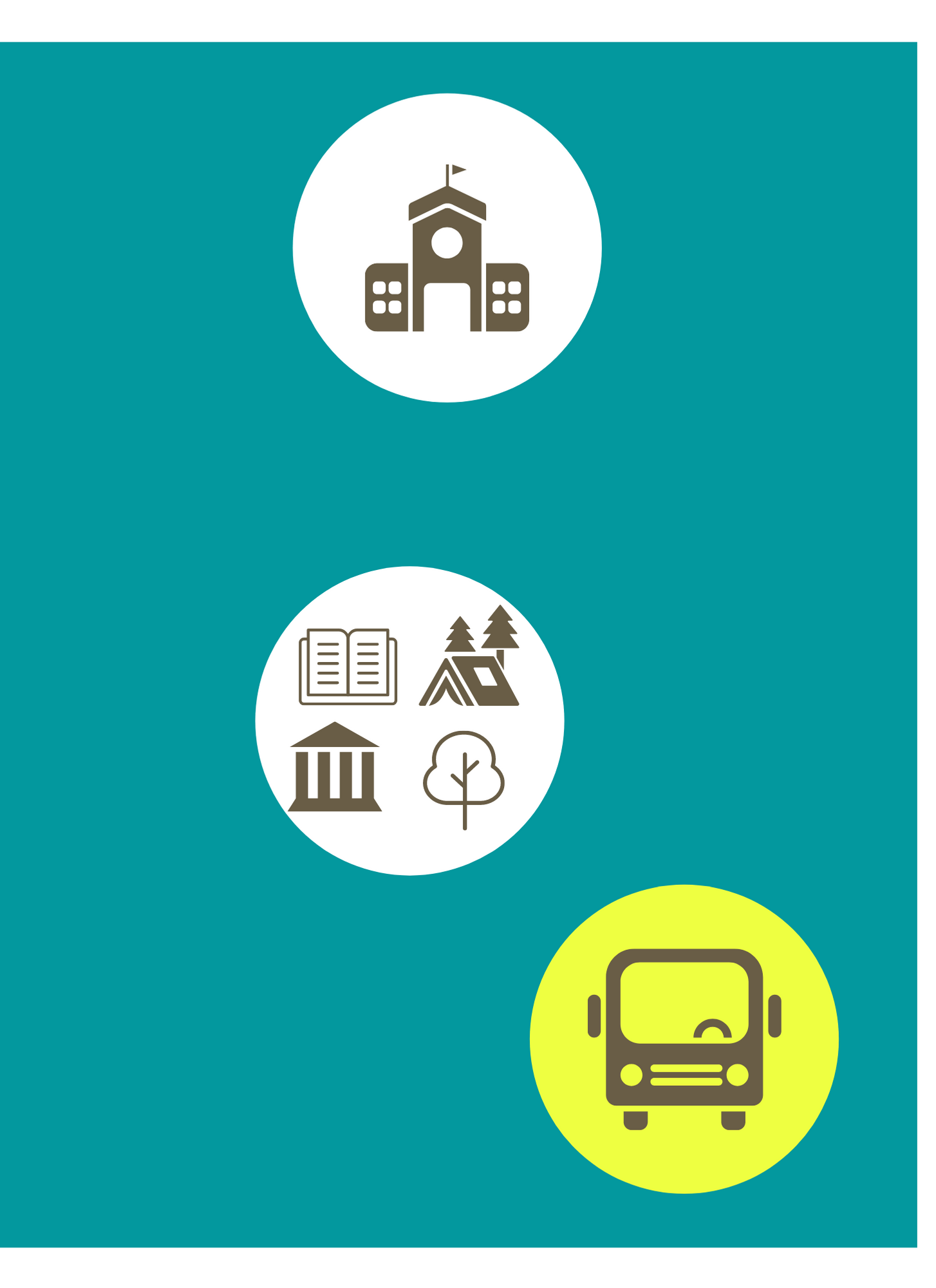 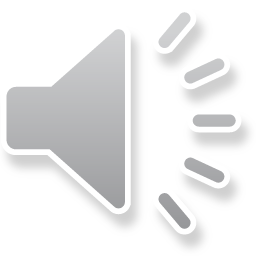 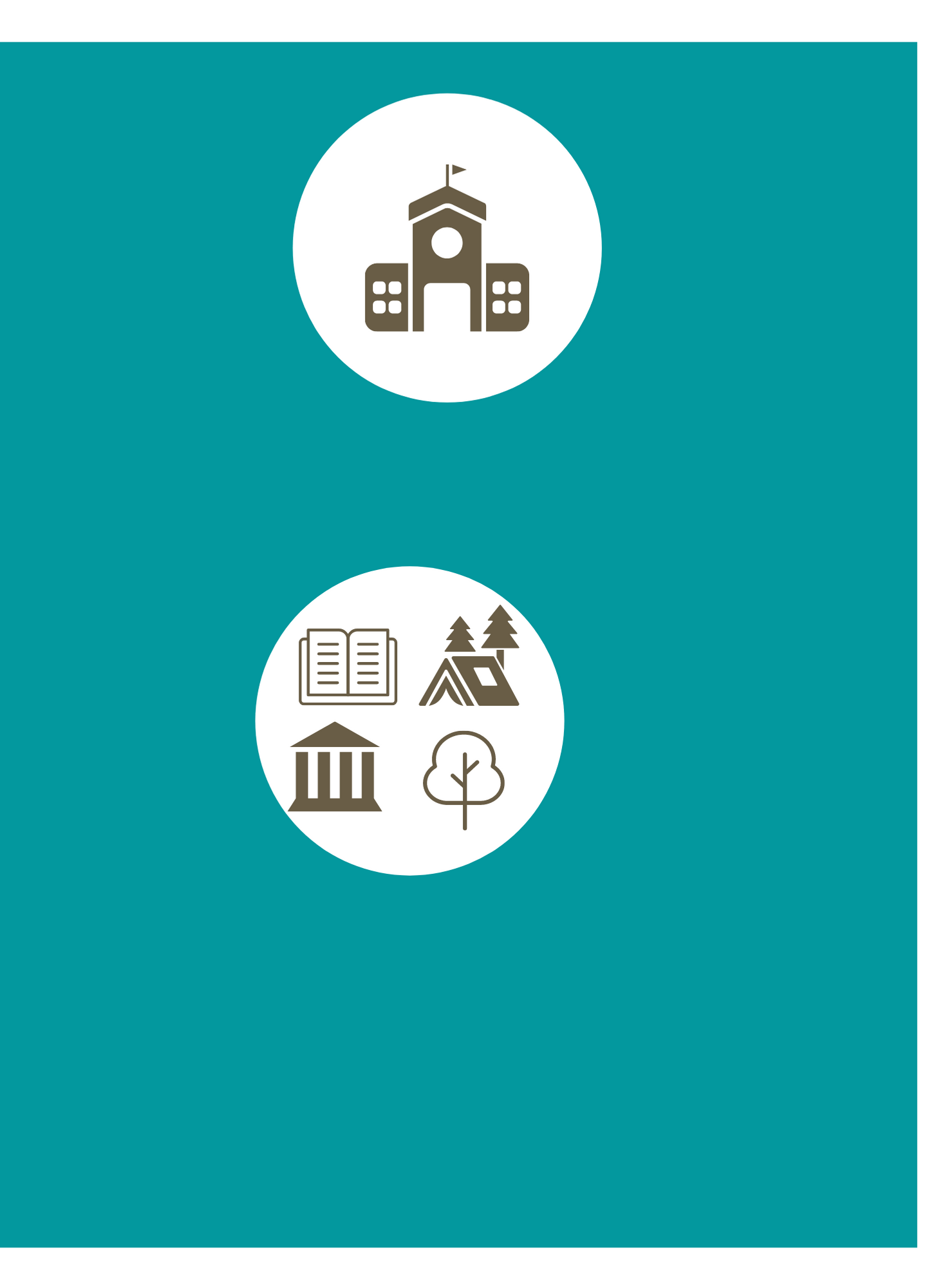 LabVenture is a promising field trip to study
LabVenture field trip hosted by the Gulf of Maine Research Institute
5th/6th graders learn about the Gulf of Maine marine ecosystem
Technology-enabled, hands-on
Free of cost to schools across Maine
Science practices: curiosity, persistence, critical thinking, collaboration, etc.
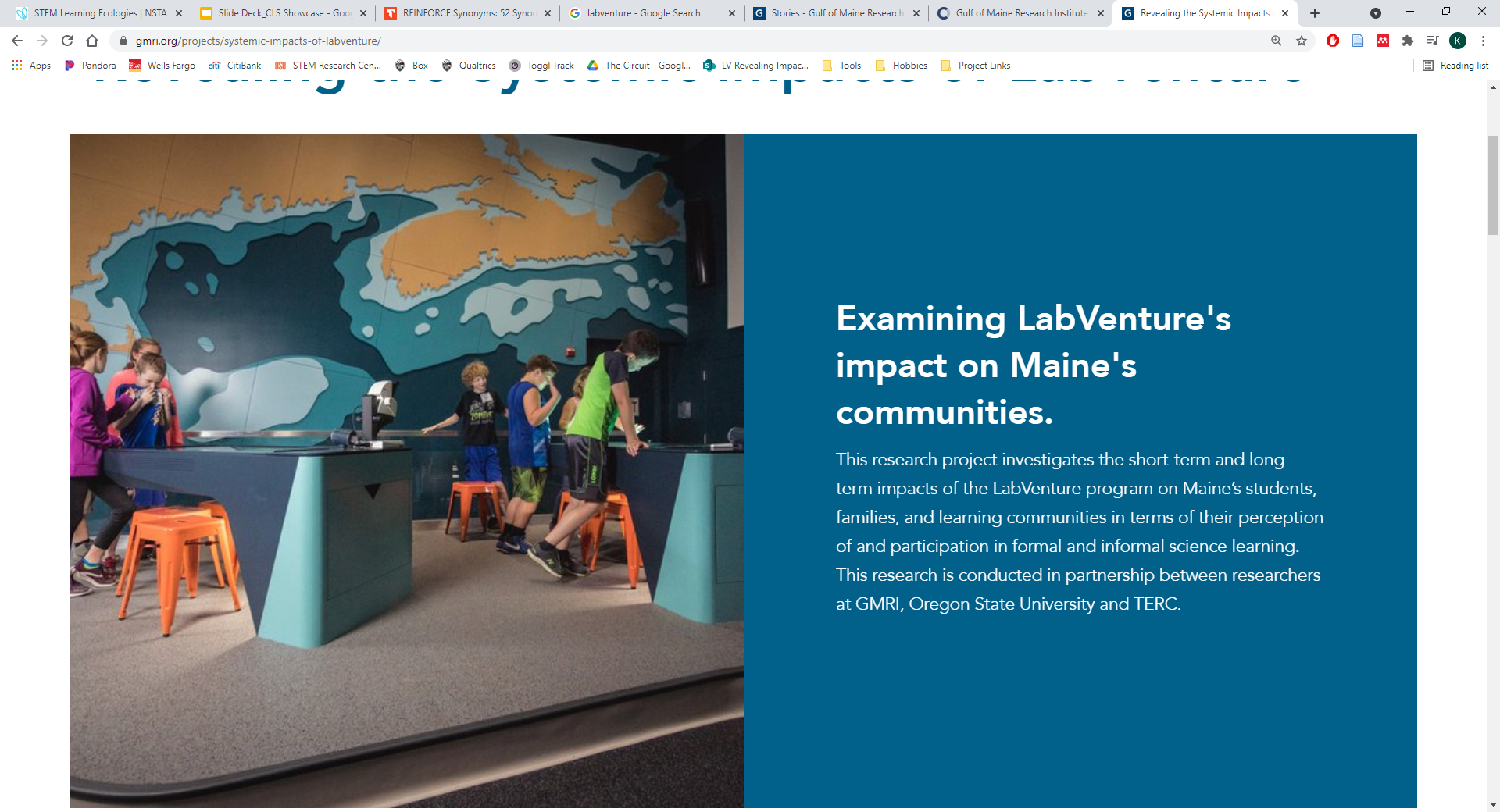 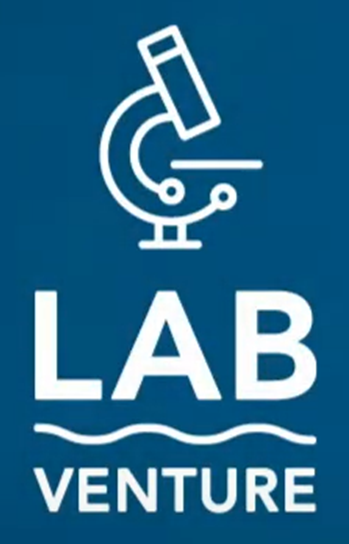 Photo credit: GMRI.org
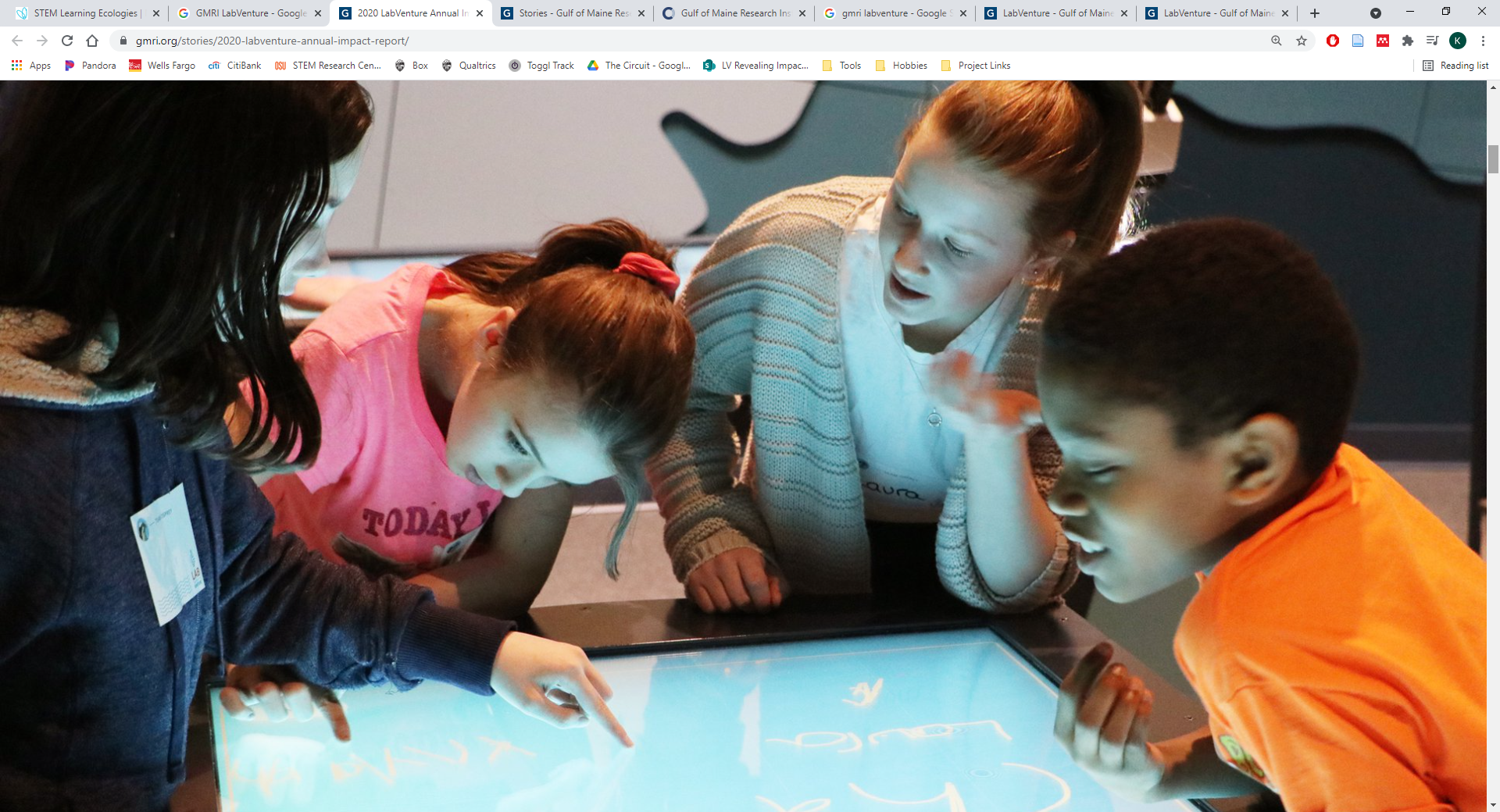 Photo credit: GMRI.org
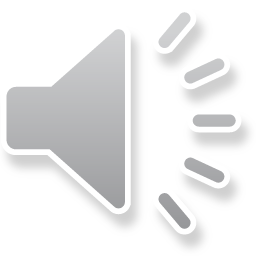 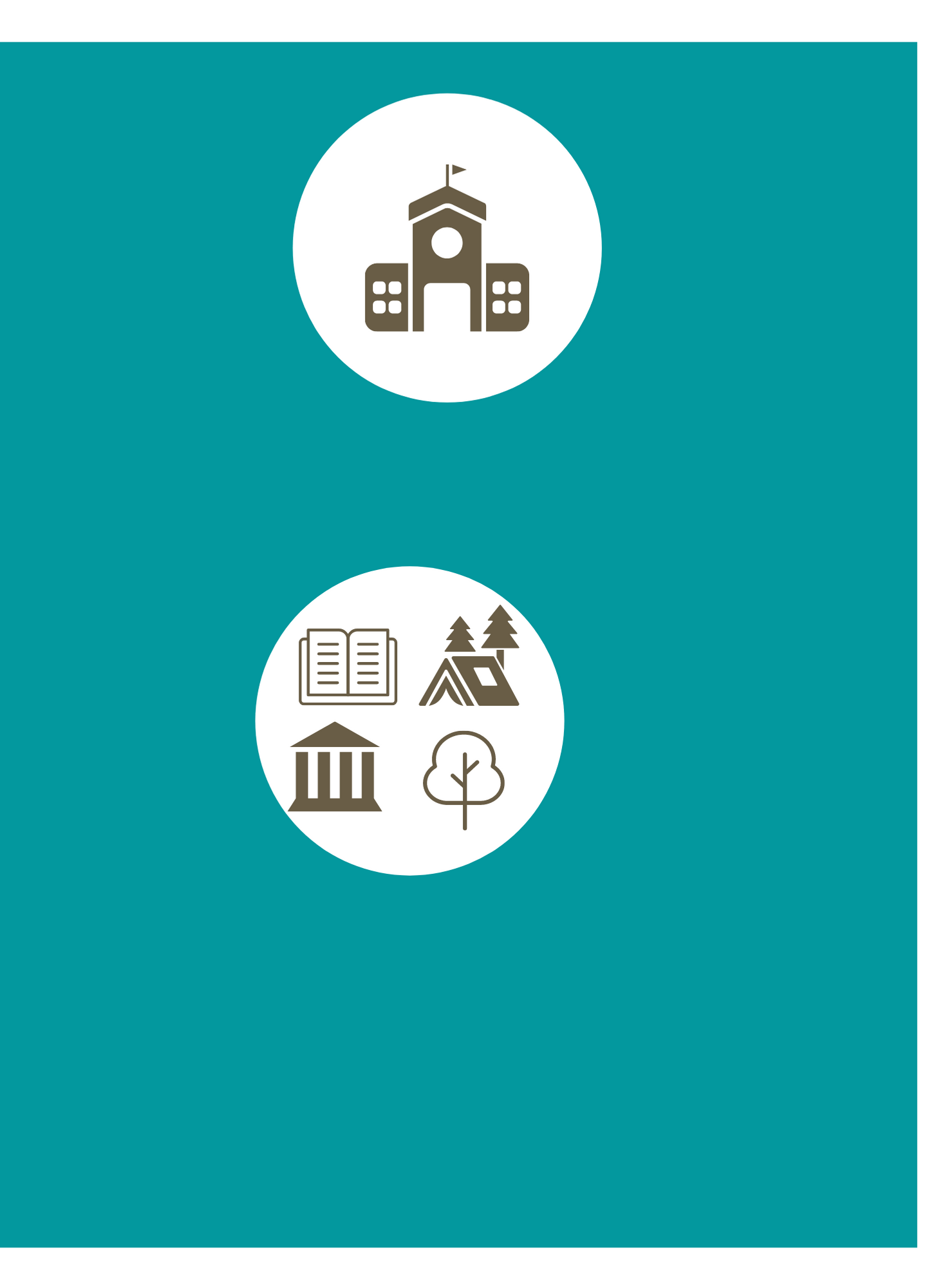 LabVenture is a promising field trip to study
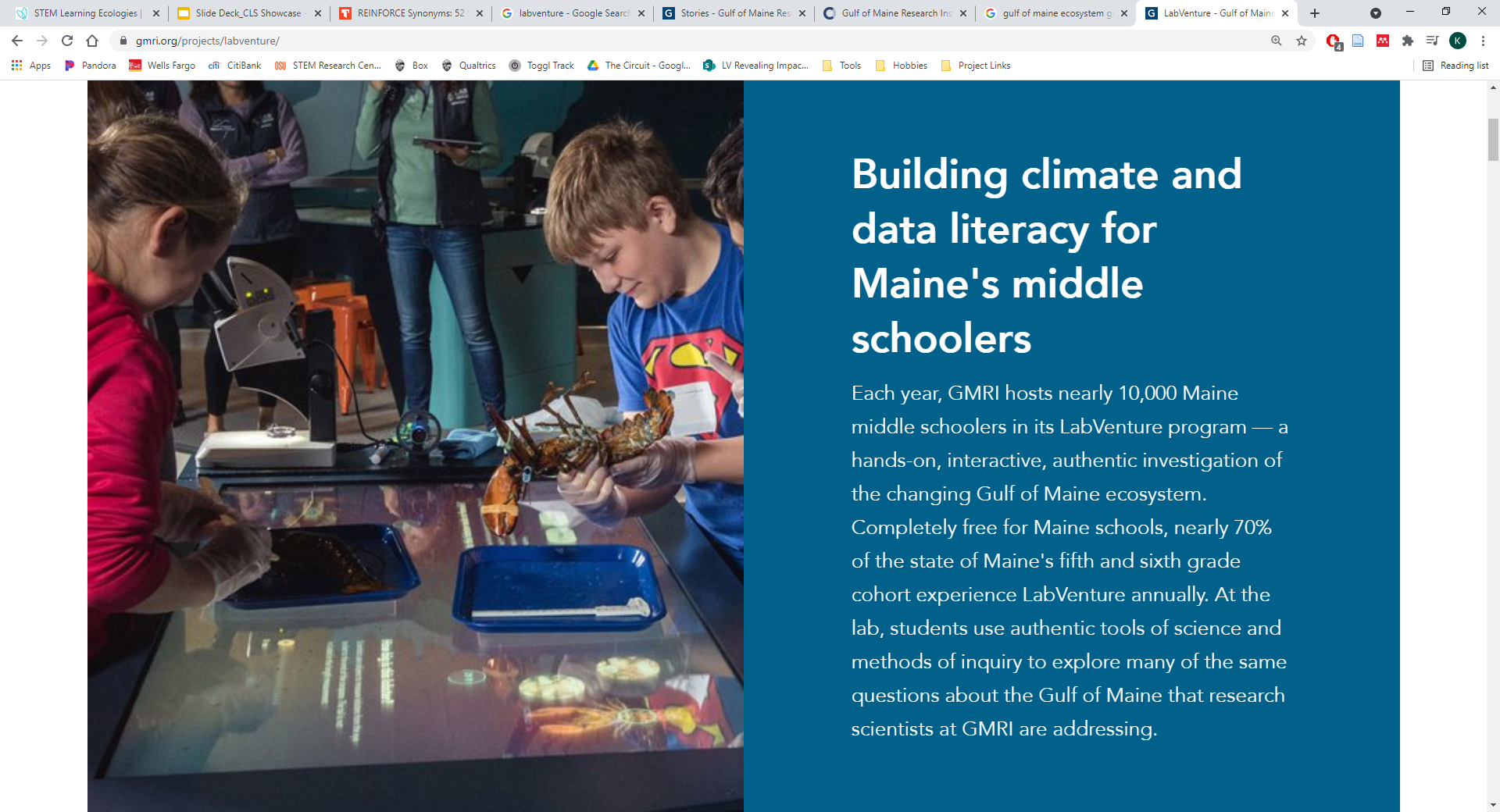 Long term (16 years running)
Culturally embedded
Statewide, reaching ~65% of 5th and 6th grade students
Photo credit: GMRI.org
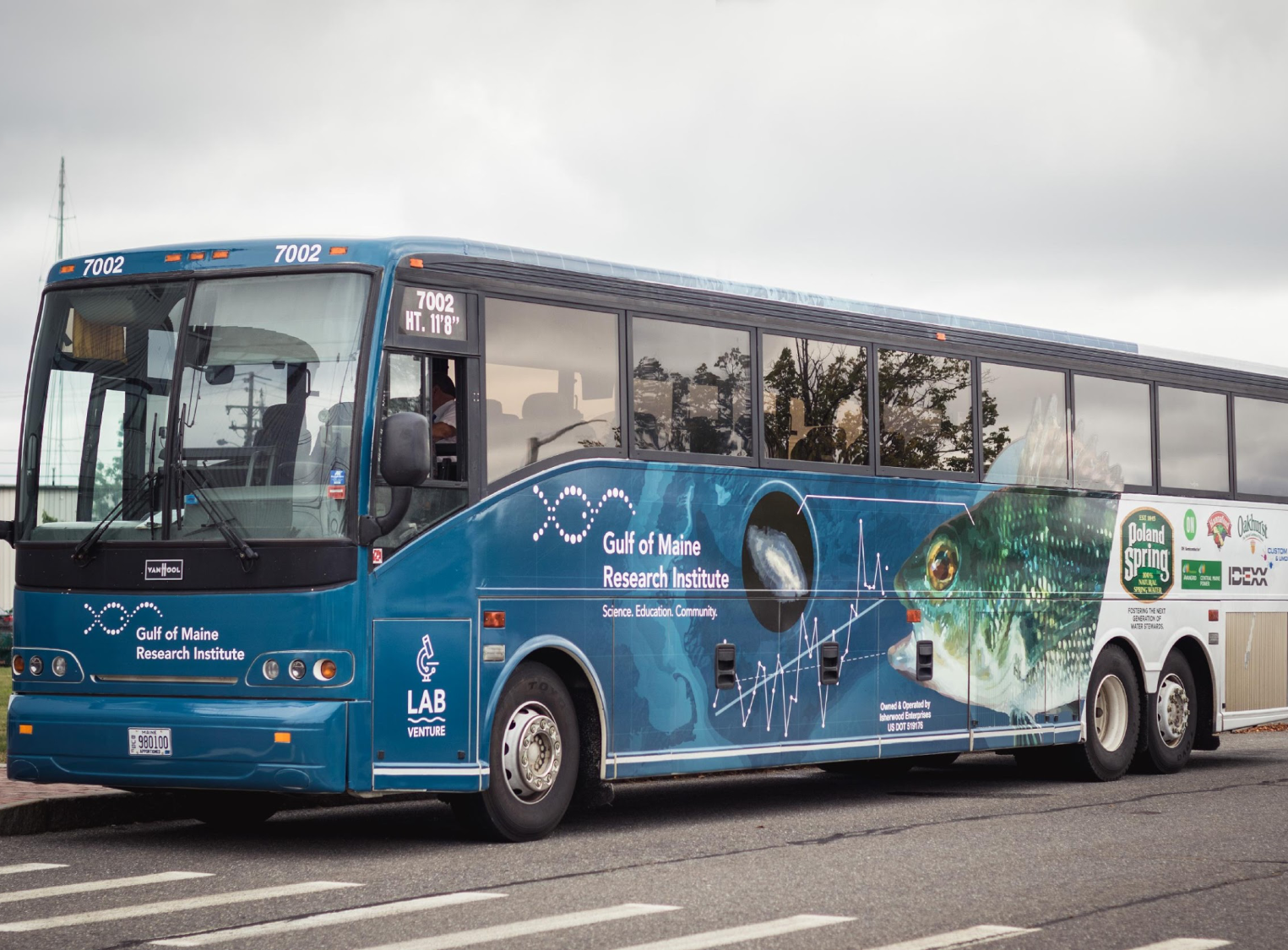 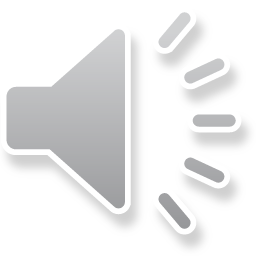 Photo credit: GMRI
LabVenture is long-term, culturally embedded and statewide
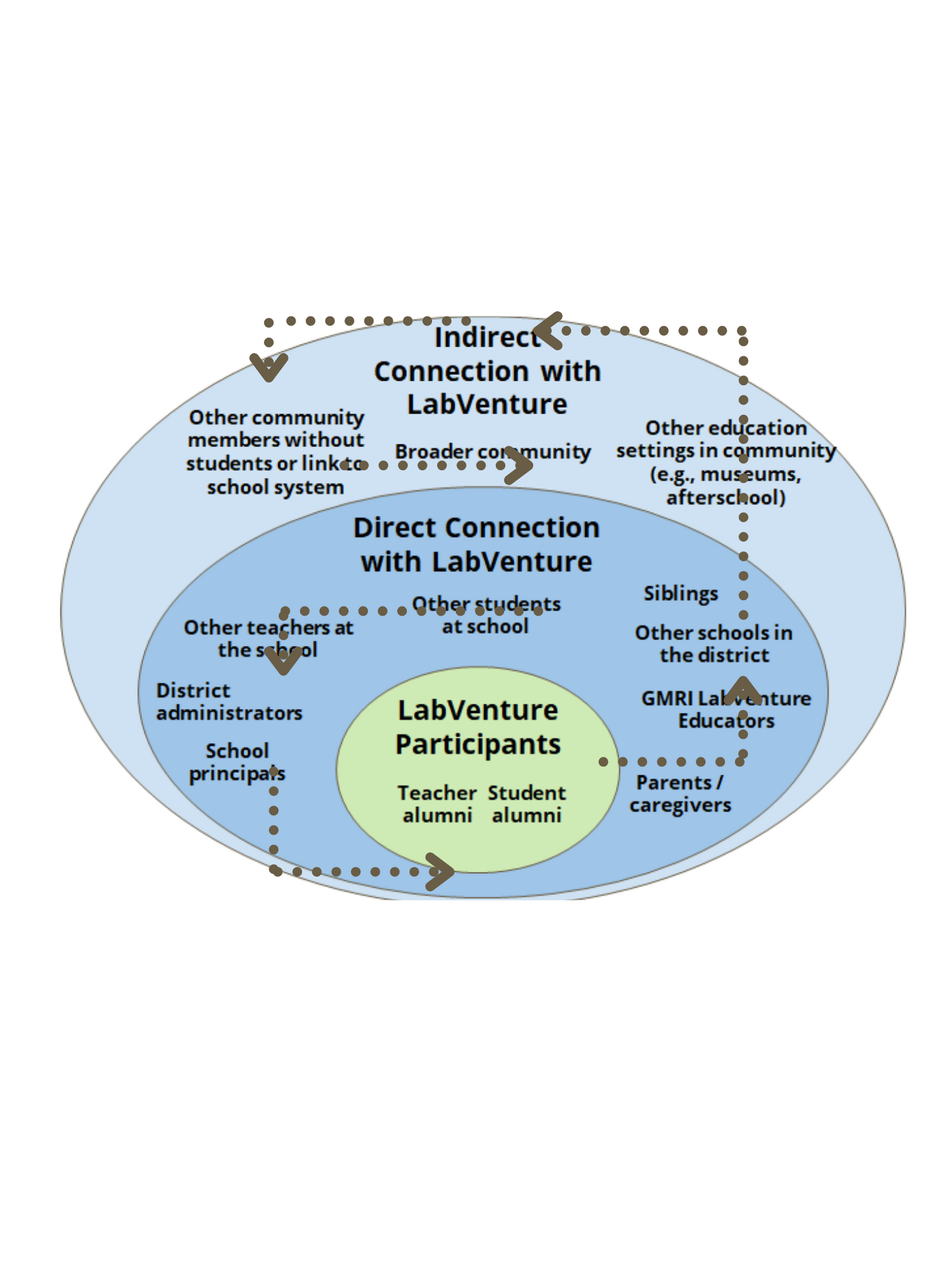 Indirect Connection with LabVenture
Other community members without students or link to school system
Other education settings in community (e.g., museums, afterschool)
Broader community
Direct Connection with LabVenture
Siblings
Other students at school
Other teachers at the school
Other schools in the district
District administrators
GMRI LabVenture Educators
LabVenture Participants
School principals
Parents / caregivers
Student alumni
Teacher alumni
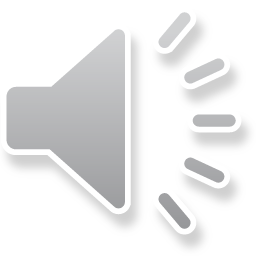 Using a multi-step, multi-method approach to the research design
Findings
Data Source
School attendance data

Existing evaluation and feedback data
Patterns of participation

Key characteristics that influence consistent, repeat visits

How is LabVenture described / perceived
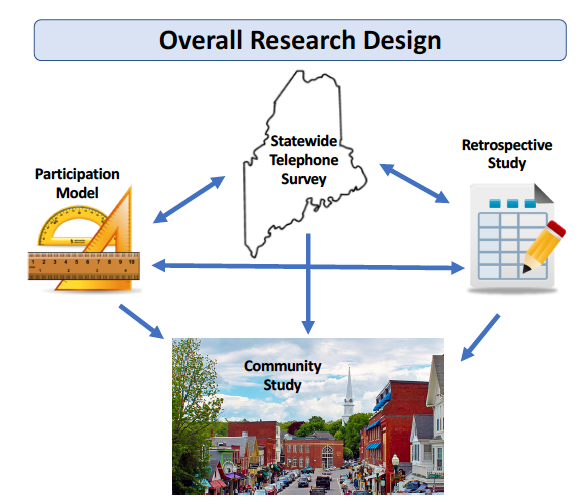 Surveys (student, teacher, administrator, parents)

Interviews (student, teacher, administrator)
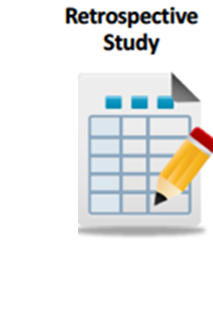 Field trip integration into classroom /teacher pedagogy

Identify norms and values for field trip

Memories, descriptors, tracers
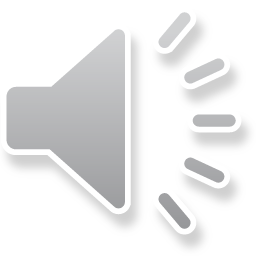 Using a multi-step, multi-method approach to the research design
Findings
Data Source
Statewide telephone survey
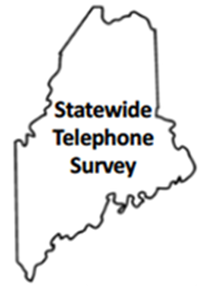 Broader community impact (scientific literacy and science narratives)

Identify norms and values for the field trip across Maine
Statewide telephone survey

Spot surveys

Focus group interviews
Community impact (scientific literacy and science narratives)

Identify norms and values for the field trip

Value-added for consistent, repeat field trip
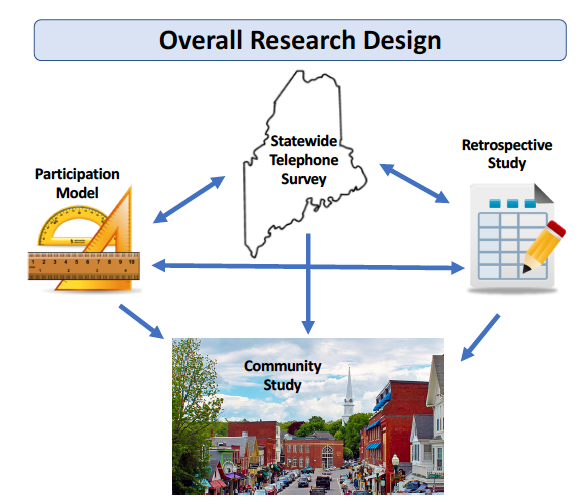 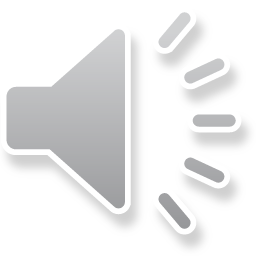 Using a multi-step, multi-method approach to the research design
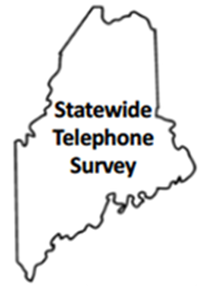 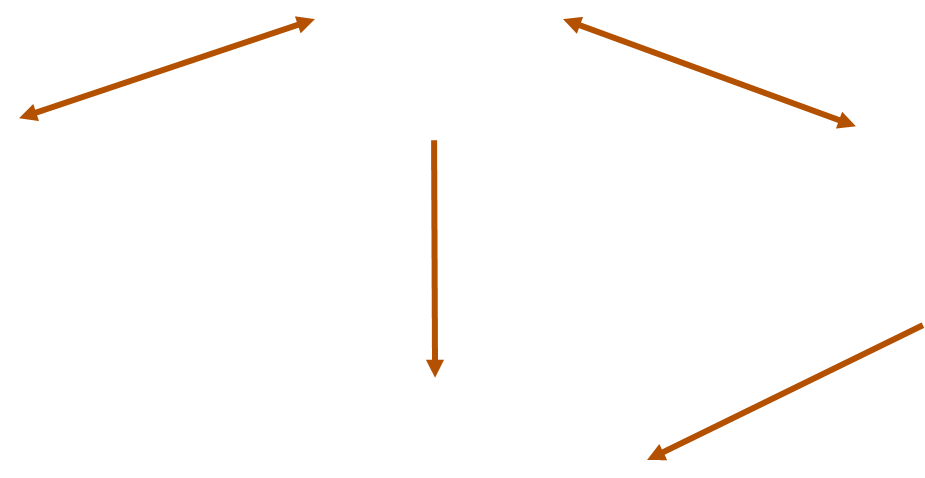 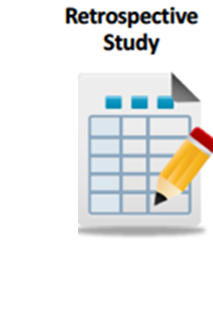 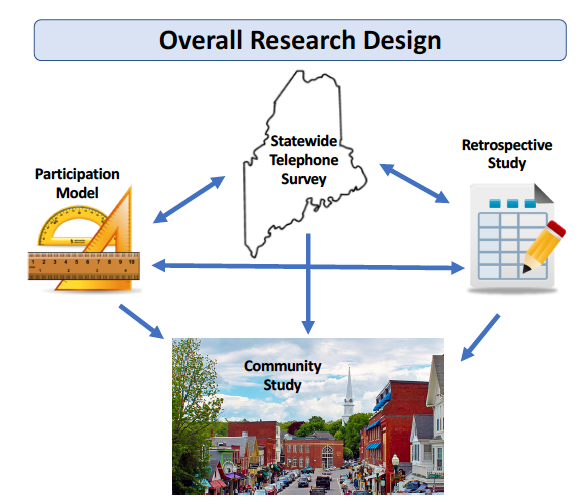 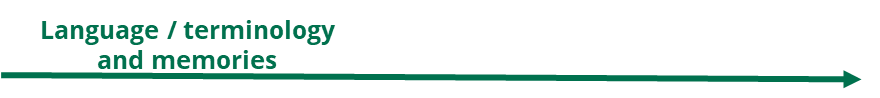 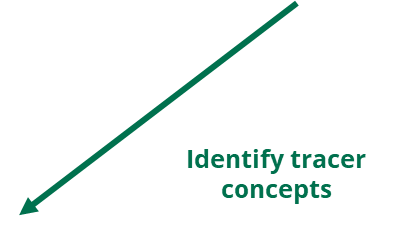 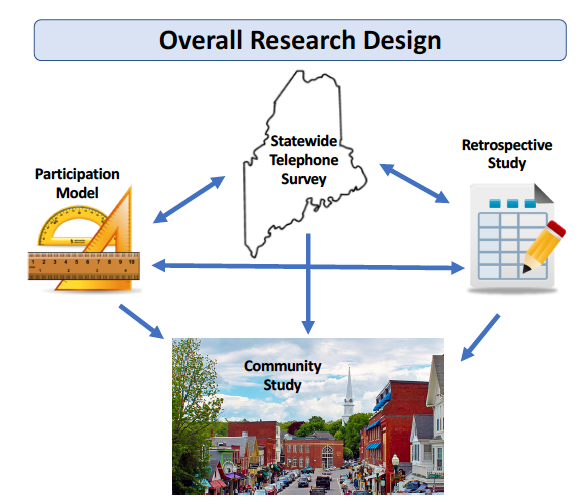 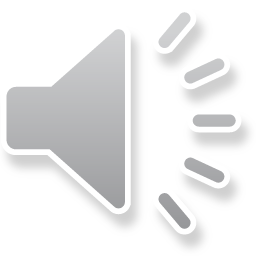 Using a multi-step, multi-method approach to the research design
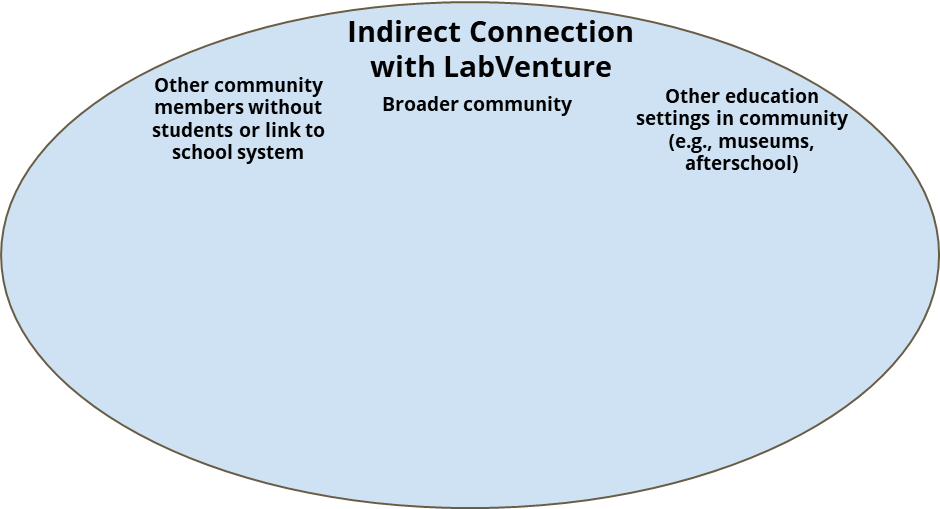 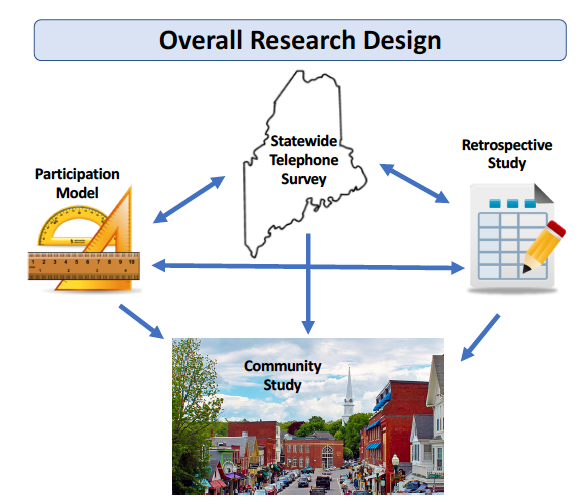 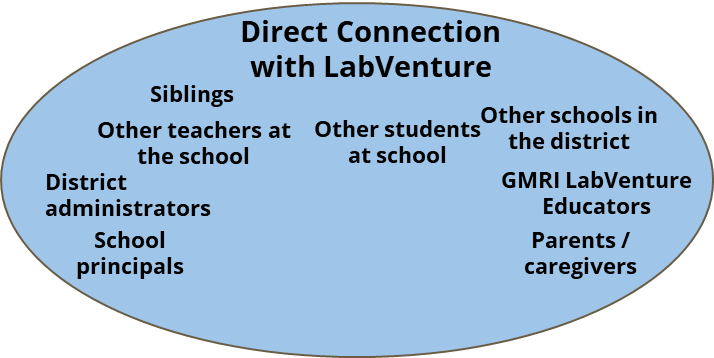 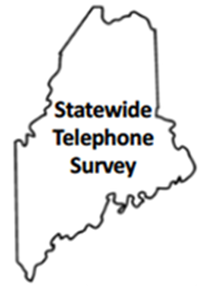 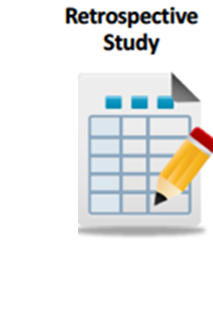 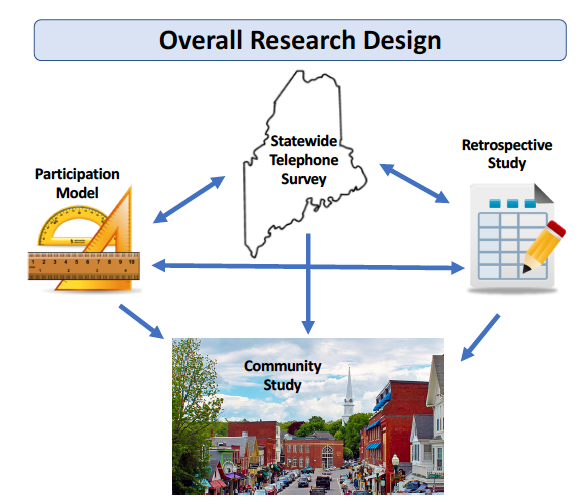 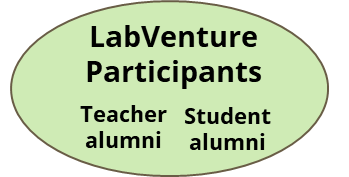 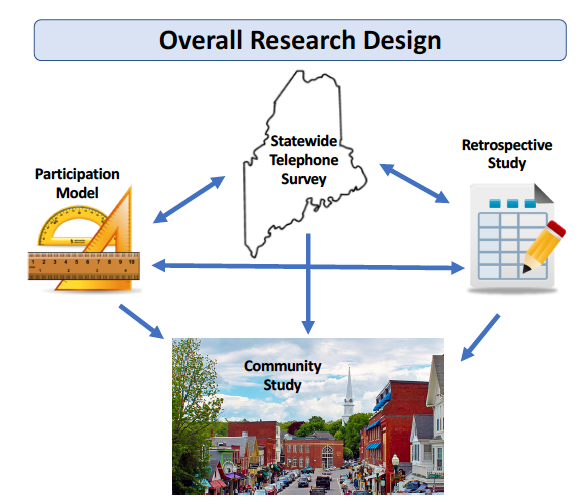 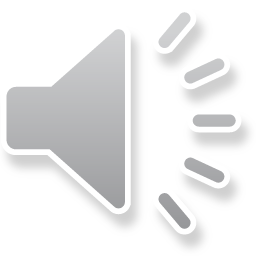 Initial insights from retrospective interviews reveal interesting themes
Norms / Tradition: 
Teacher “Champions”
Motivations:
No cost, easy logistics; 
Student experience
Teacher Participants:
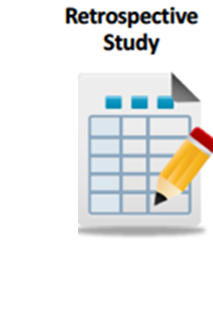 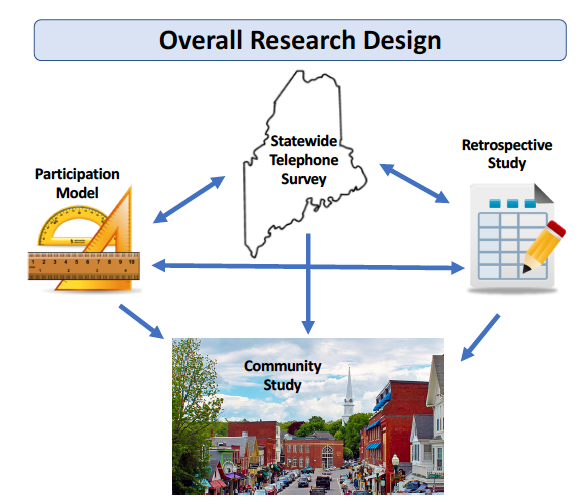 Classroom Integration:
Mixed responses
Possibly related to other GMRI engagement
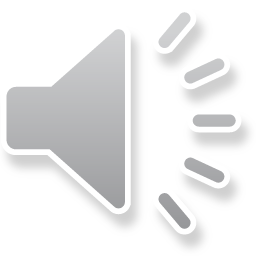 Initial insights from retrospective interviews reveal interesting themes
Norm / Tradition:
“Sibling Effect”
Memories:
Specific memories of events
General impressions
Student Participants:
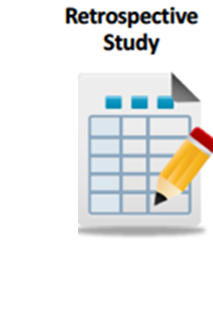 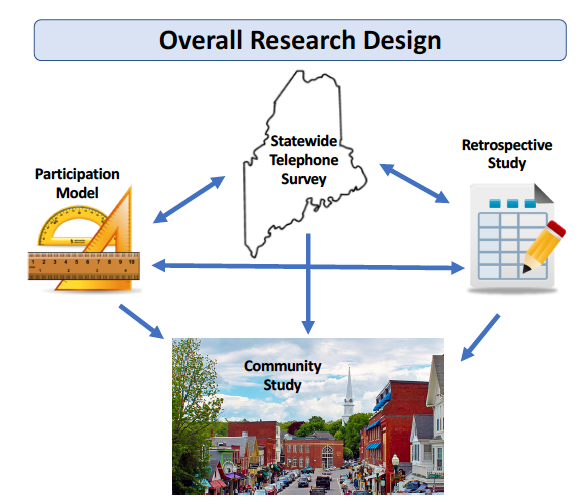 Shared culture:
Little recollection of discussing the trip at school
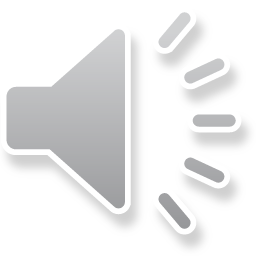 Concluding remarks
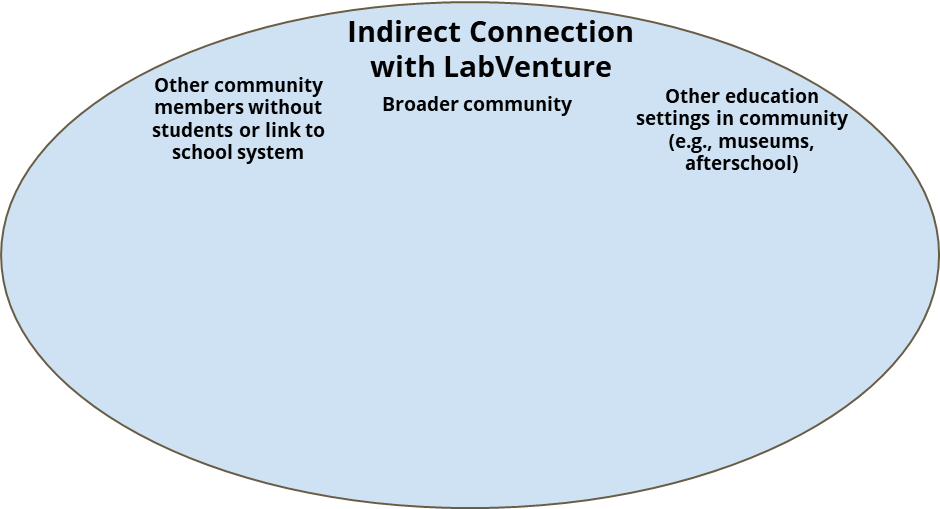 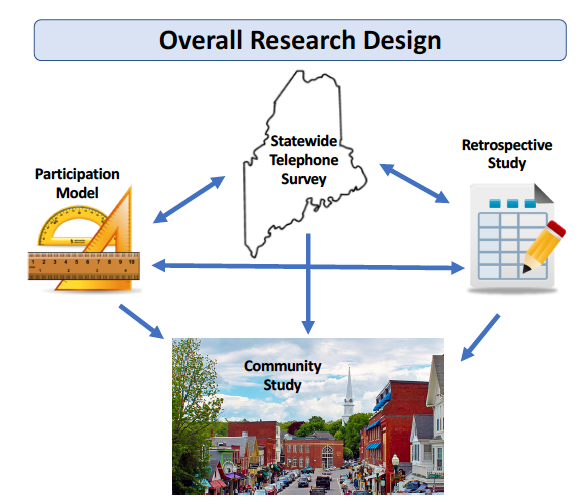 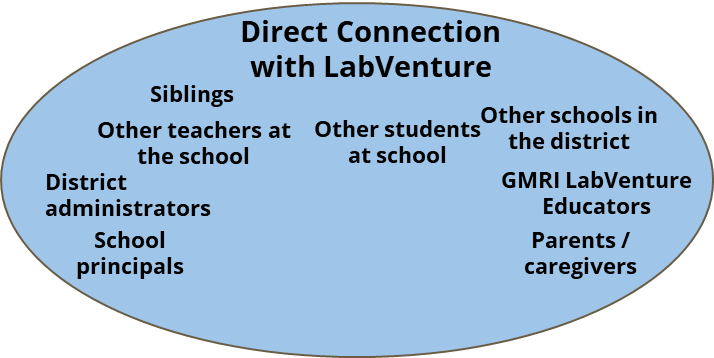 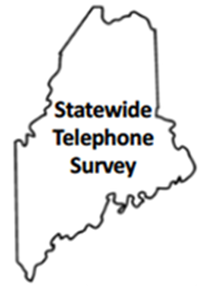 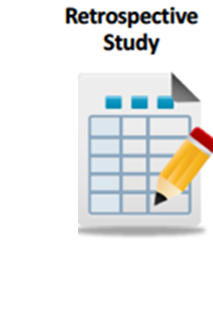 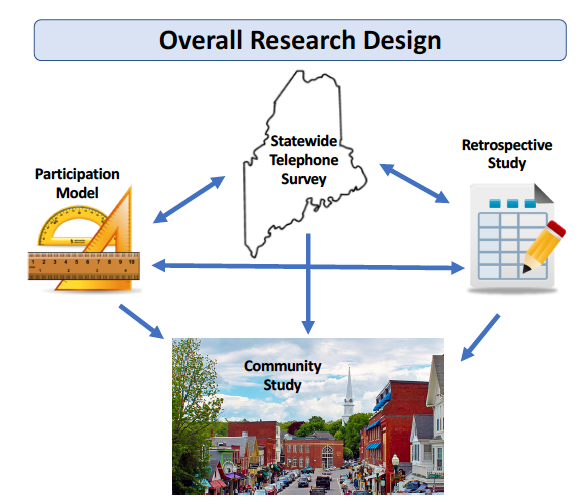 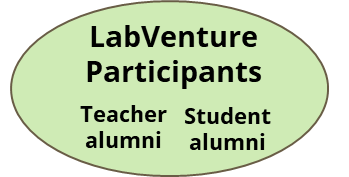 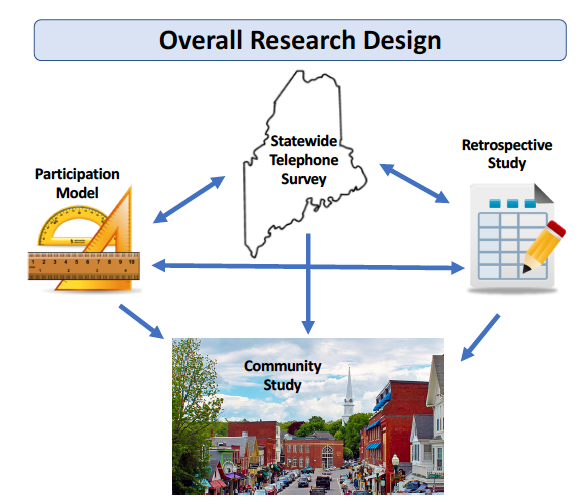 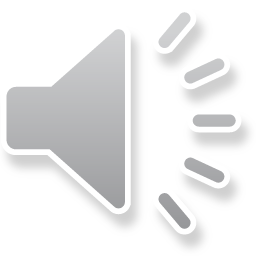 Acknowledgements
Contributions from:

	Jessica Sawyer, Oregon State University STEM Research Center

	Annie Fagan, Gulf of Maine Research Institute 

	Kelly Riedinger, Oregon State University STEM Research Center
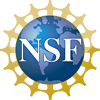 This project is supported by the National Science Foundation (NSF) under award no. 1811452. Any opinions, findings, and conclusions or recommendations expressed are those of the authors and do no necessarily reflect the views of NSF
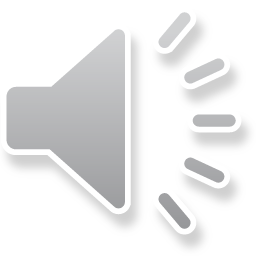 Thank you for Listening!Please tune into the Connected Learning Ecosystems Showcase Session July 13th to continue the conversation!
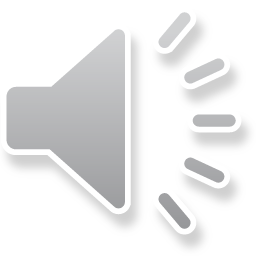